Create your Business Plan
and see how big dreams can be turned into reality.

create a well- completed business plan for a company you admire  that convey information clearly and Accurately. use the template (next slide) to Help you creating your business plan. 

Always Remember :
the better your plan IS—the more successful your business WELL BE!
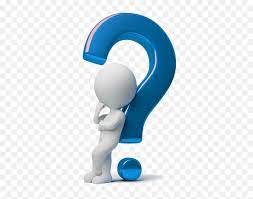 good luck future entrepreneurs